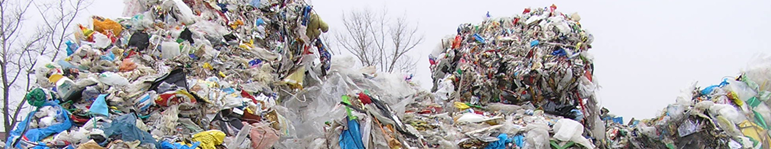 Odpadové hospodářství
Jana Soukopová
Obsah přednášky
Stav životního prostředí ČR
Odpadové hospodářství obecně 
Odpadové hospodářství města Brna
Zájmové skupiny a efektivnost v OH
Odpady
Odpady představují nejčastější a nejsledovanější „vedlejší produkt“ lidské společnosti. Zejména komunální odpady a kaly z čistíren odpadních vod jsou produktem prakticky všech obyvatel. 
Většina z nás se však denně setkává i s produkcí odpadů průmyslových, stavebních, biologicky rozložitelných, nebezpečných a řady dalších. 
Kvůli svým specifickým vlastnostem a různému riziku ohrožení našeho životního prostředí vyžaduje každý tok odpadů specifické nakládání. Základní pravidla pro nakládání s odpady jsou stanoveny zákonem o odpadech a jeho prováděcími právními předpisy.
Definice odpadu
Odpad je každá movitá věc, které se osoba zbavuje nebo má úmysl nebo povinnost se jí zbavit a přísluší do některé ze skupin odpadů uvedených v příloze 1 zákona.
Ke zbavování se odpadů dochází vždy, kdy osoba předá movitou věc, příslušející do některé ze skupin odpadů uvedených v příloze 1 zákona, k využití nebo odstranění ve smyslu tohoto zákona nebo předá-li ji oprávněné osobě……..
Členění odpadů
různá hlediska 
Nejčastěji
odpad průmyslový, 
odpad ze zemědělství a lesnictví,
odpad z energetiky,
odpad ze stavebnictví či
odpad z obce (tzv. komunální odpad) aj.
Členění odpadů
pole míry vlivu na životní prostředí 
odpady neškodné,
odpady toxické, škodlivé a nebezpečné,
odpady vyžadující zvláštní péči        
závadné z mnoha příčin,
závadné z jedné příčiny,
jedovaté,
neškodné.
Odpadové hospodářství v ČR
Dle zákona o odpadech se „odpadové hospodářství zabývá pravidly pro předcházení vzniku odpadů a nakládání s odpady při dodržování ochrany životního prostředí, ochrany zdraví a trvale udržitelného rozvoje. Stanovuje práva a povinnosti osob v odpadovém hospodářství a působnost orgánů veřejné správy. Je to činnost zaměřená na předcházení vzniku odpadů, nakládání s nimi a následnou péči o místo, kde jdou odpady trvale uloženy. Postihuje také kontrolu těchto činností. Ústředním orgánem v oblasti odpadového hospodářství je Ministerstvo životního prostředí.“
Základní dokumenty OH
Zákon o odpadech a Zákon o obalech
Plán odpadového hospodářství
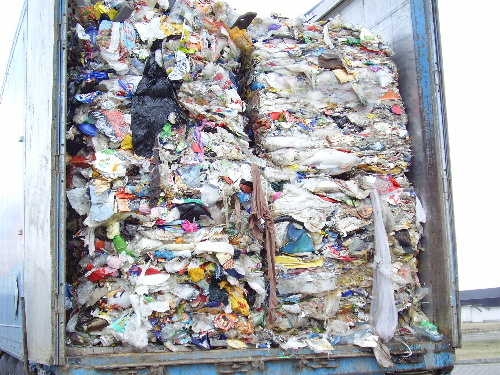 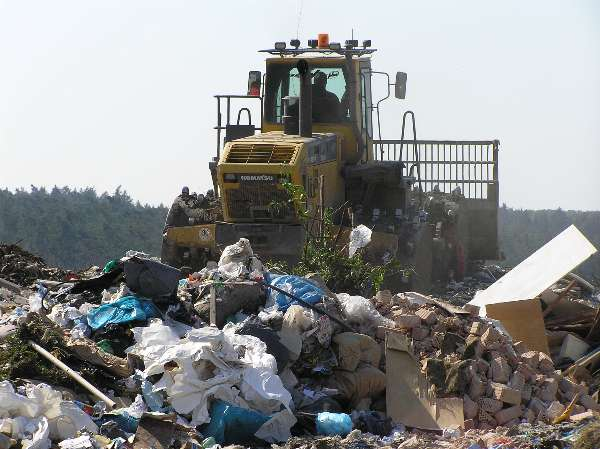 Zákon o odpadech
Novela stále není!
Plán odpadového hospodářství
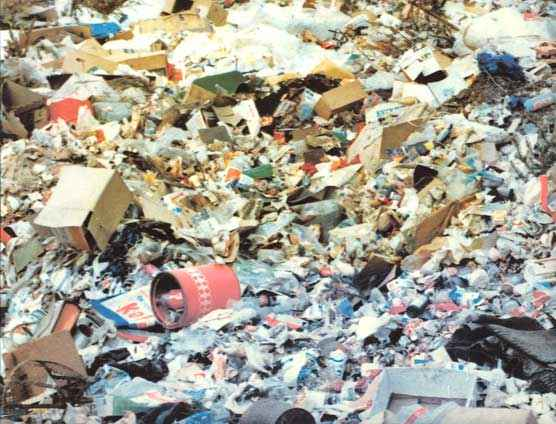 klíčový dokument v oblasti odpadového hospodářství
22. 12. 2014 vláda ČR schválila nový Plán odpadového hospodářství ČR (POH ČR) pro období 2015 – 2024. Rovněž schválila nařízení vlády, kterým se vyhlašuje závazná část POH ČR, nařízení vlády č. 352/20014 Sb., o Plánu odpadového hospodářství České republiky pro období 2015–2024. 
Jeho plnění je každoročně vyhodnocováno prostřednictvím Hodnotící zprávy, která je zveřejňována na stránkách ministerstva životního prostředí. 
S Plánem odpadového hospodářství ČR musí být v souladu také Plány odpadového hospodářství krajů a Plány odpadového hospodářství původců odpadů v celé ČR.
Původce odpadu
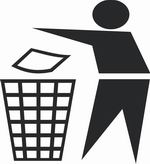 Právnická osoba, při jejíž činnosti vznikají odpady, nebo fyzická osoba oprávněná k podnikání, při jejíž podnikatelské činnosti vznikají odpady. 
Pro komunální odpady vznikající na území obce, které mají původ v činnosti fyzických osob, na něž se nevztahují povinnosti původce, se za původce odpadů považuje obec. Obec se stává původcem komunálních odpadů v okamžiku, kdy fyzická osoba odpady odloží na místě k tomu určeném; obec se současně stane vlastníkem těchto odpadů.
Skládky odpadů v ČR - 263
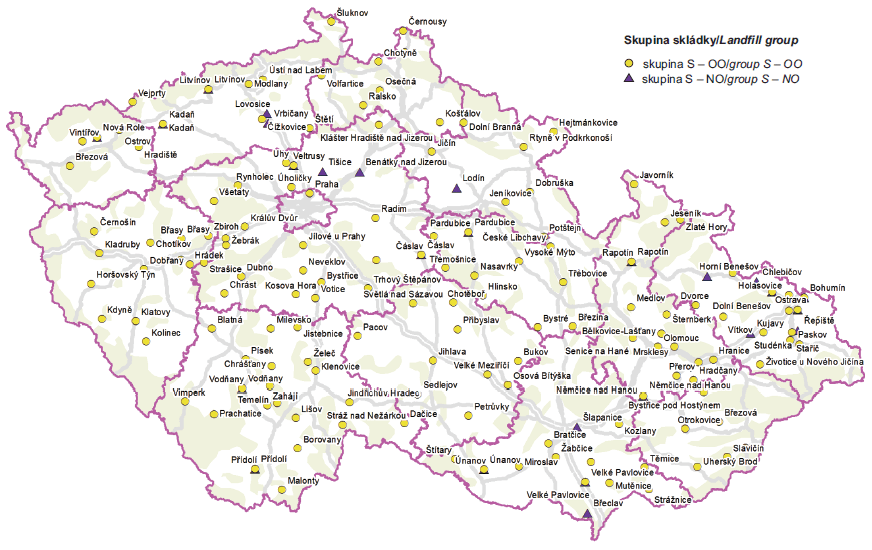 Spalovny v ČR
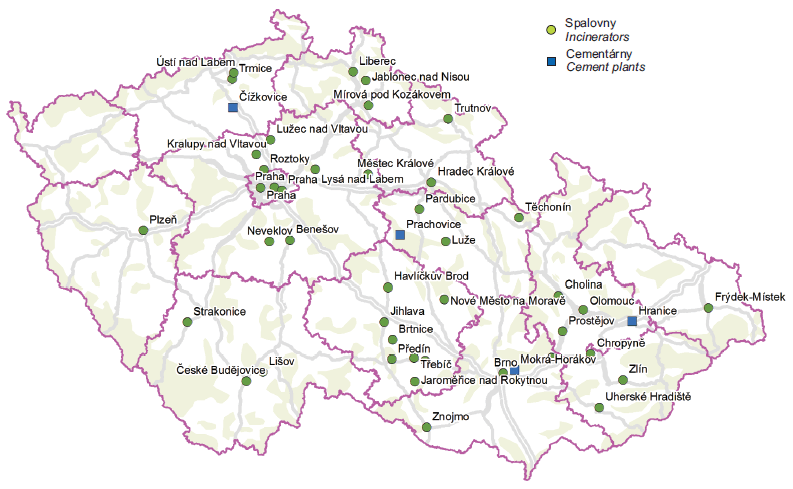 Zařízení na biologickou dekontaminaci a kompostárny
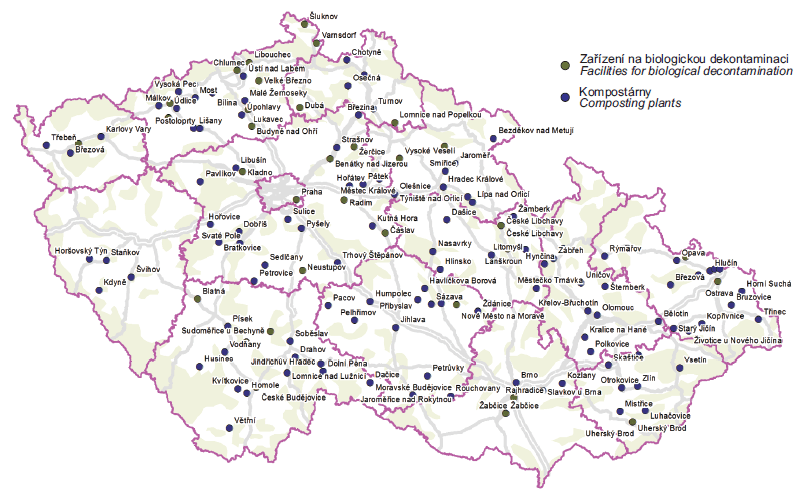 Zpracovatelé plastů
Co se děje s plasty, které vytřídíme?
40 % mechanickou recyklací 
zbytek je využíván pro získávání energie. 
recyklace - sebraný materiál je coby surovina prodán zpracovateli. 
Nejdříve se plastové odpady třídí – oddělí se od sebe PET lahve jednotlivých barev, folie, pěnový polystyren a ostatní nežádoucí nečistoty. 
Jednotlivé druhy materiálu se pak zabalí do balíků a putují na recyklační linky. Každý z nich je totiž recyklován jinou technologií kvůli odlišným vlastnostem a složení. 
Každá ze skupin se pak samostatně mele a drtí na vločky různého stupně hrubosti. 
Ty následně procházejí různými stupni praní vodou a detergenty, při němž jsou odstraněny všechny nečistoty jako lepidlo, zbytky papíru či jiné příměsi a následně jsou vysušeny. 
V tuto chvíli vzniká kvalitní surovina, která je připravena k dalšímu zpracování -„PET flakes“, což je drť, která obsahuje 99,9 % PET, zbytek je PVC a další nečistoty.
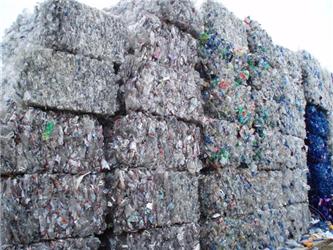 Recyklace
Vločky jsou roztaveny a jsou z nich vytvářeny nové výrobky, například umělá vlákna, která známe jako náplň zimních bund a spacáků, jako součást zátěžových koberců či v podobě interiérů aut. Navíc se z těchto vláken vyrábějí i textilie, které si běžně oblékáme (ať už trička či mikiny).
Z různých typů folií – tedy sáčků či tašek se opět vyrábí folie, jako např. pytle na odpadky.
EKO-Kom tvrdí „V České republice je dostatek zpracovatelských kapacit, které ze směsných plastů vyrábí opět různé plastové výrobky nebo například protihlukové stěny, zatravňovací dlaždice, plotovky nebo se recyklovaný směsný plast používá tam, kde může nahradit dřevo. Takže se s ním setkáte také v podobě laviček, teras či dětských hřišť,“ Praxe jiná, VanGansewinkel prodává převážně do Číny, když ta nebere, není pro PETflakes takové uplatnění.

JINAK… Celkově u nás plasty třídí zhruba 70 % občanů a podle výzkumu Eurostatu jsme v roce 2007 vytřídili asi 46 % všech plastů. Co se týká PET lahví, jsme na tom ještě lépe. „V České republice se recykluje šest lahví z deseti, co se týče třídění plastů, tak jsme ve srovnání s evropskými zeměmi na prvním místě. Češi jsou dobrými třídiči, je to i vidět na číslech vytříděného odpadu, který rok od roku stále narůstá,“
CO se třídí?
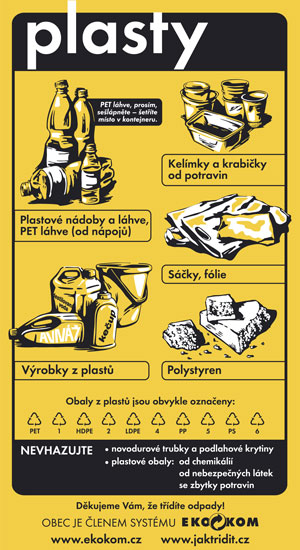 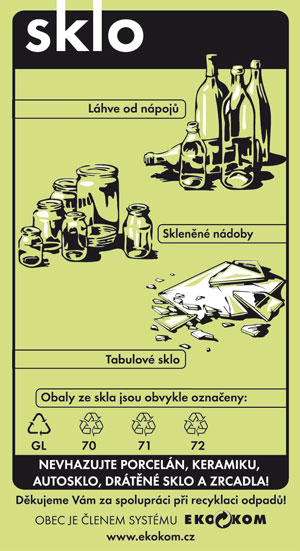 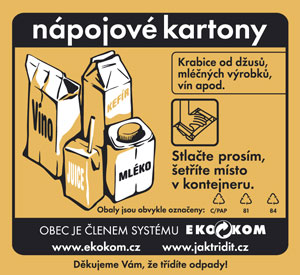 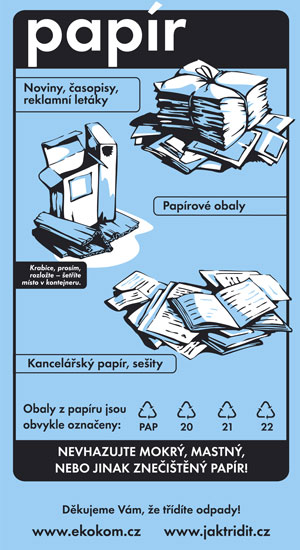 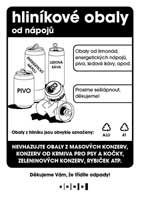 EKO-KOM www.ekokom.cz
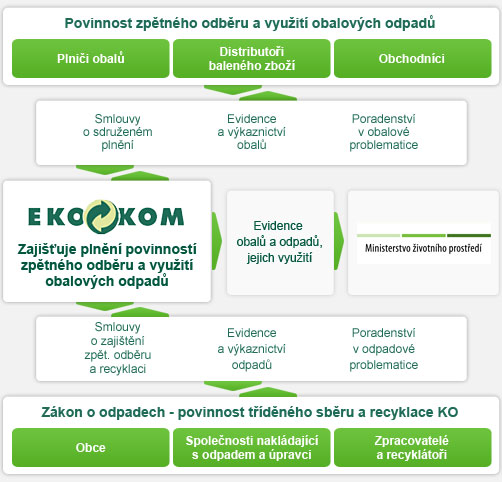 Autorizovaná obalová společnost 
založena v roce 1997 průmyslovými podniky vyrábějícími balené zboží. 
nezisková akciová společnost 
vytvořila a provozuje celorepublikový systém, třídění, recyklace a využití obalového odpadu - „Systém EKO‑KOM."
Ekonomické souvislosti OH ČR
V oblasti odpadového hospodářství jsou v České republice využívány následující ekonomické nástroje: 
poplatky a odvody
pokuty
finanční zajištění havárie skládek a finanční rezerva pro rekultivaci a následnou péči  o skládku
snížené sazby daně
granty, dotace, Evropské fondy
Poplatky
platby za komunální odpad,
úhrada za shromažďování, sběr, přepravu, třídění, využívání a odstraňování komunálních odpadů (smluvní poplatek)
poplatek za komunální odpad (stanoven vyhláškou obce, poplatníkem je každá fyzická osoba, při jejíž činnosti vzniká komunální odpad. Plátcem poplatku je vlastník nemovitosti, kde vzniká komunální odpad)
místní poplatek za provoz systému shromažďování, sběru, přepravy, třídění, využívání a odstraňování komunálních odpadů (Sazbu poplatku tvoří částka až 250 Kč za osobu a kalendářní rok a částka stanovená na základě skutečných nákladů obce předchozího roku na sběr a svoz netříděného komunálního odpadu až 250 Kč za osobu a kalendářní rok) 
poplatky na podporu sběru, zpracování, využití a odstranění vybraných autovraků,
poplatky za uložení odpadů na skládky a
registrační a evidenční poplatek dle zákona o obalech.
Odpadové hospodářství obcí
Obce jsou původci komunálního odpadu;
stanovují v samostatné působnosti systémy shromažďování, sběru, přepravy, třídění, využívání a odstraňování komunálních odpadů (systém nakládání s komunálním odpadem);
úhrady za provoz systému - smluvní, poplatek za komunální odpad dle zákona o odpadech, místní poplatek za provoz systému nakládání s komunálním odpadem;
dohlížejí na povinnosti dané zákonem o obcích a obecně závaznou vyhláškou obce o stanovení systému nakládání s komunálním odpadem, za porušení povinností ukládají pokuty;
Odpadové hospodářství obcí
pořizují plány odpadového hospodářství obce;
zřizují skládky a sběrné dvory pro odkládání nebezpečného, velkorozměrového odpadu, (řešeno i pomocí mobilního svozu);
informační, osvětové, výchovné a vzdělávací akce;
spolupracují na projektech s jinými obcemi, povinnými osobami (zpětný odběr);
s podnikatelskými subjekty uzavírají smlouvu  o využívání systému, pokud je jejich odpad podobný komunálnímu;
Obecní systémy nakládání s komunálními odpady
Směsný komunální odpad do popelnic (odvoz  zpravidla 1x týdně)
Tříděné složky (papír, sklo, plast, bioodpad, nápojový kartón) do speciálních barevných kontejnerů (odvoz zpravidla 1x za 2 týdny)
Velkoobjemový odpad (nábytek) a nebezpečný odpad (chemikálie) - speciální kontejnery nebo sběrné dvory (v ČR cca 600 sběrných dvorů obcí)
(poplatek občanů obci – 500 Kč/rok)
Výdaje obcí na OH 2016
Odpadové hospodářství města Brna
Je dáno:
Historickým vývojem zajišťování této služby ve městě do roku 1989 a po tomto roce
Vlivem legislativy
do roku 1990 jen obecně
První speciální zákon č. 238/1992 Sb. o odpadech – jde o první systematickou úpravu v oblasti nakládání se všemi druhy odpadů (platba v nájemném)
Zákon o odpadech č 125/1997 Sb. – zpoplatnění občanů (za službu, čárové kódy)
Zákon o odpadech č. 185/2001 Sb.
Sítí dopravních komunikací města
Různorodostí forem zástavby území (historické jádro, sídliště, vilové čtvrti, okrajové části města)
Rozlohou a členitostí města
Ekonomickými možnostmi města a obyvatel
Statutem města Brna
Enviromentálním chováním občanů, ale i sociální aspekty
…
Schéma řízení
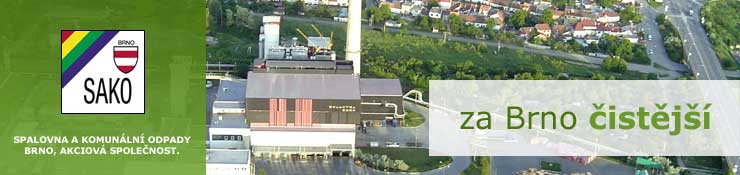 SAKO
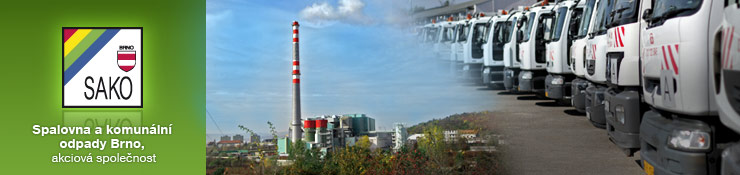 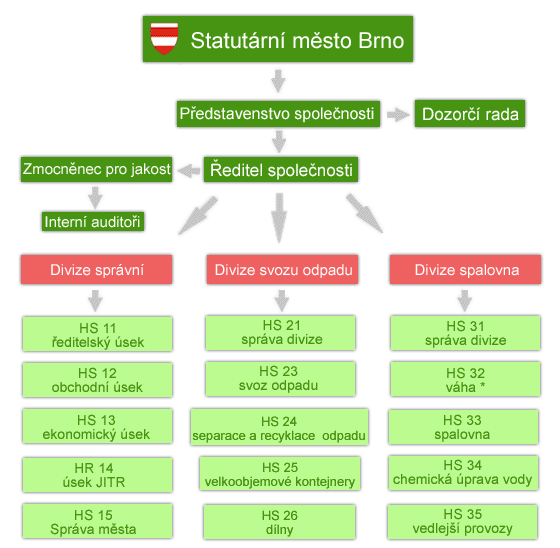 Současný systém odpadového hospodářství
Domácnost, občan
Separace využitelných složek KO
sklo, PET, papír
Sběr nebezpečných odpadů
Mobilní sběr
SSO
Sběrné střediska odpadů (SSO) http://www.sako.cz/sso/seznam/ 
Materiálové využití odpadů, recyklace (papír, sklo, PET, kovy, stavební odpady, polystyren)
Sběr nebezpečných odpadů
Velkoobjemový odpad
Biologicky rozložitelný odpad
Komunální odpad
Zpětný odběr elektrozařízení
Svoz KO a jeho energetické využití
Nelegální skládky
X Odpadkové koše       X
X Odpady právnických osob        X
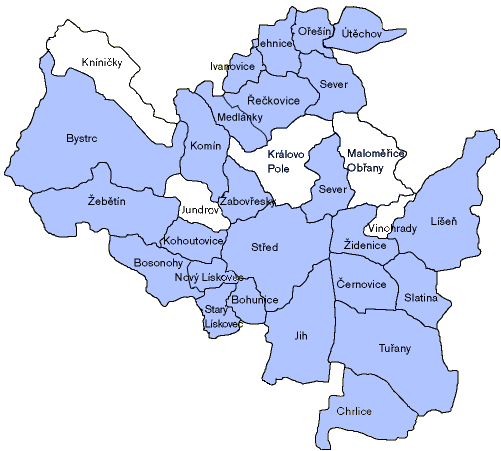 Zájmové skupiny a jejich vliv na efektivnost systému OH
Zájmové skupiny
Svozové firmy
Původci odpadu
Zpracovatelé odpadu
Skládky
Spalovny
Kompostárny
MBÚ
Zpracovatelé plastů
aj.
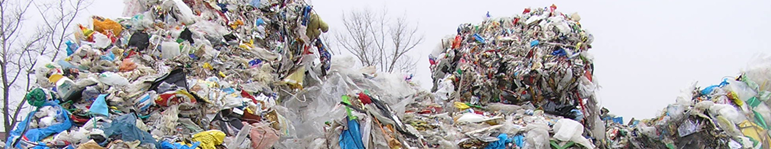 Děkuji za pozornost

soukopova@econ.muni.cz